Formación de talento para una internacionalización sostenible
Febrero 2024
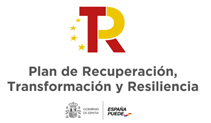 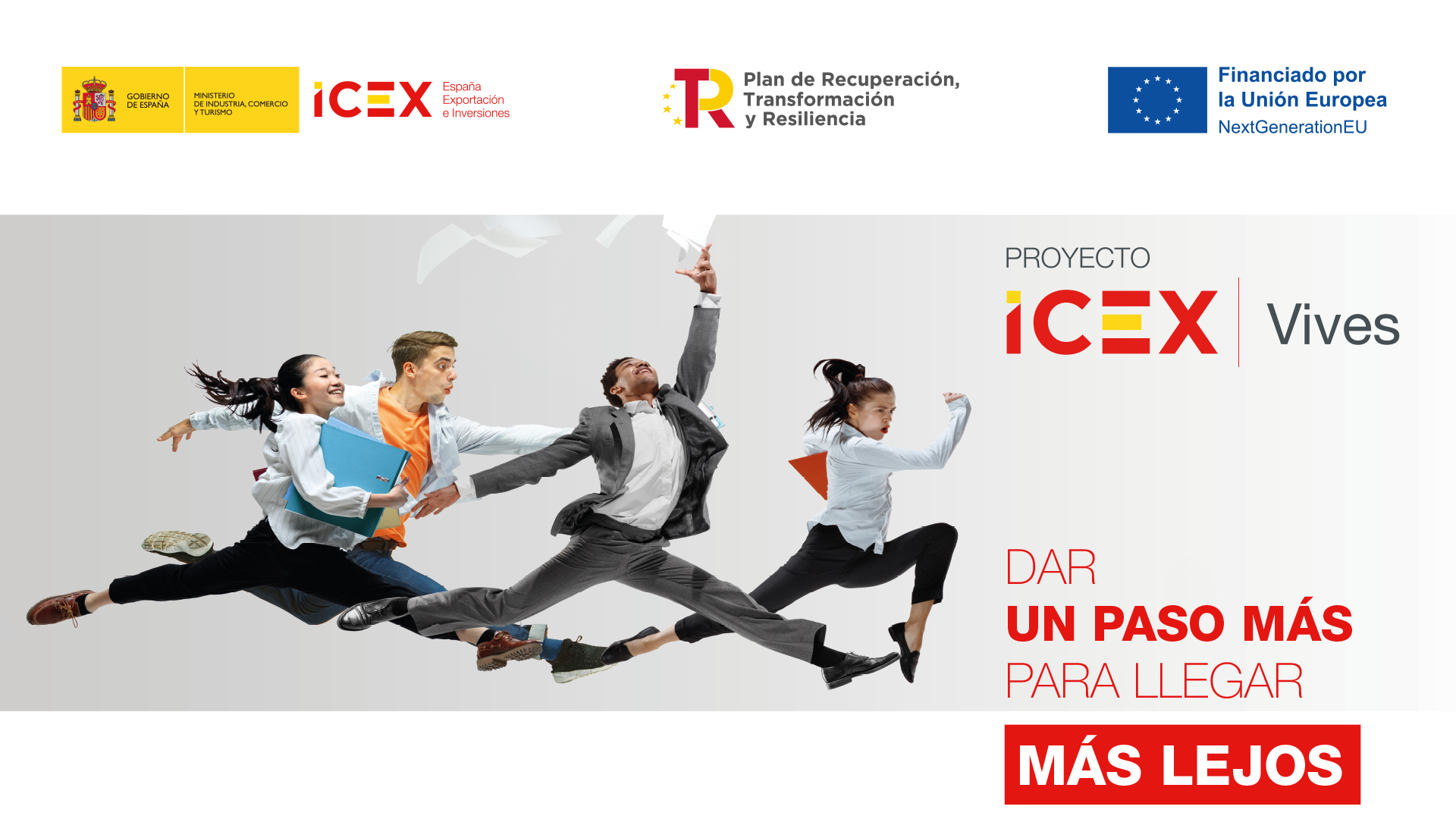 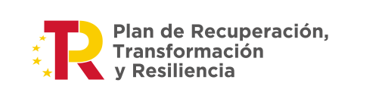 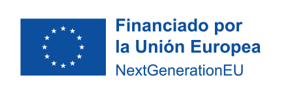 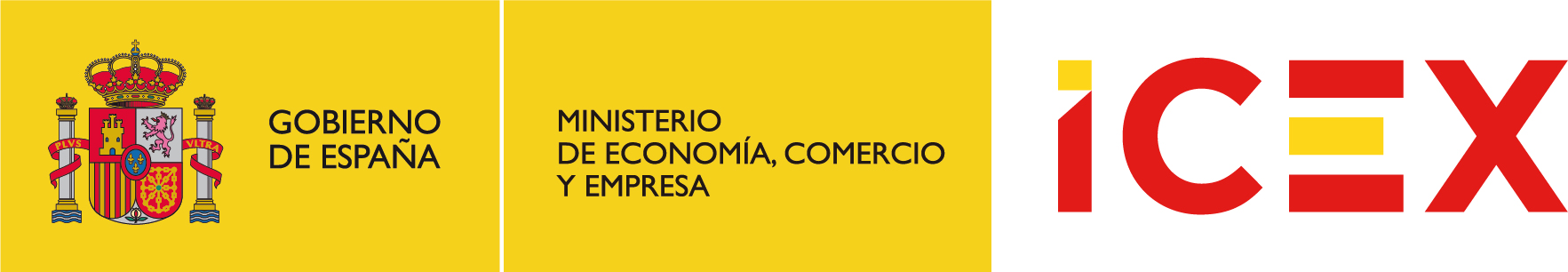 Formación de talento para una internacionalización sostenible
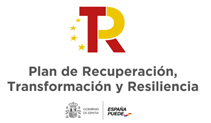 Una necesidad de nuestros jóvenes y nuestras empresas
¿Por qué es una necesidad?
Escasez de profesionales adecuadamente preparados: buena formación teórica, pero poca experiencia práctica

Necesidad creciente de personal internacionalizado: dar entrada a un mayor nº de jóvenes (becarios ICEX solo 275)

Necesidad de dar cabida a perfiles profesionales más variados, no solo universitarios: más inclusivo

Demanda de un mayor nº de empresas españolas exportadoras en 2008: 100.000; en 2022: más de 200.000

Dificultad de obtención de visados para jóvenes en destinos extranjeros: 2022 + 70% becas ICEX en empresas en España.

Modelo de éxito en Francia durante más de 20 años con una media de jóvenes/año: 10.000
1
Un eje estratégico para ICEX: formación de talento
Becas de Internacionalización
Proyecto ICEX Vives
03
01
01
02
02
03
Prácticas formativas hasta 12 meses para universitarios y/o de FP superior y media
Creado en 1975

Año 2022:       47ª promoción
Itinerario formativo de 3 años para graduados universitarios
Más de 6.000 becarios/as en áreas de internacionalizacion
Inicio en 2023

Financiado por UE Next Gen.
Objetivo: formar 2.000 jóvenes hasta finales de 2024
2
Proyecto ICEX Vives
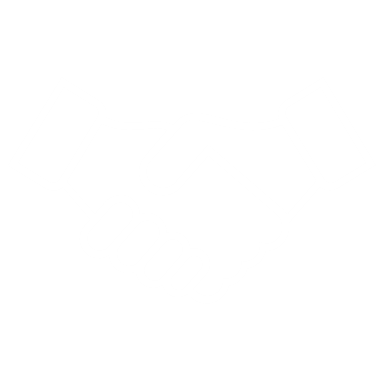 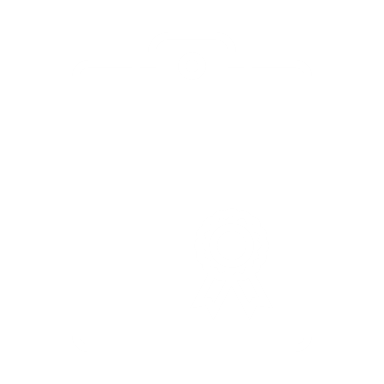 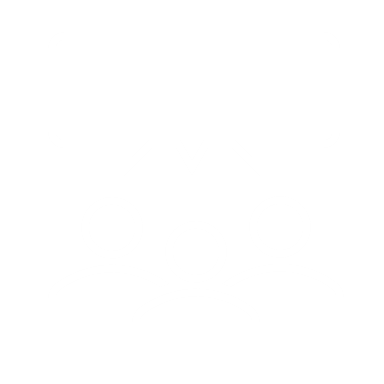 Cifras
Objetivos
¿Qué es?
Empresas: Más de 700 empresas registradas.

Prácticas: Más de 1600 prácticas registradas.

Jóvenes: Más de 8800 registros únicos.

Beneficiarios: Mas de 600 beneficiarios.
Proyecto de prácticas formativas en el exterior para jóvenes, focalizado en adquirir experiencia internacional en la empresa con un proyecto en el mercado de destino.
Formación integral y cualificación, en el ámbito internacional, de jóvenes para su inserción exitosa en el mercado laboral

Contribuir a la internacionalización de la empresa española, reforzando su presencia permanente en los mercados de destino.
3
Proyecto ICEX Vives: Proyecto para prácticas formativas (no laborales) de jóvenes en empresas españolas el extranjero
¿Qué tipo 
de prácticas?
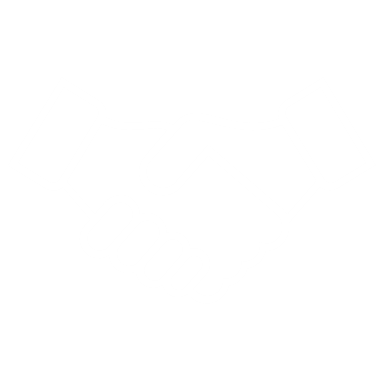 ¿Qué empresas?
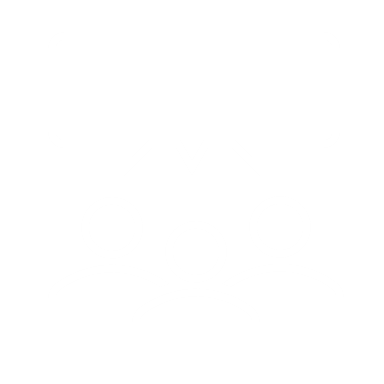 ¿Qué jóvenes?
La empresa define la práctica según sus necesidades
Ejemplos: comercial, financiera, producción, administrativa, recursos humanos, control de calidad, TI, logística, marketing, ingeniería, ciencias de la salud
Destino: Uno o varios países; una o varias empresas
Duración: 6 a 12 meses. Formación en España
Nacionalidad española o de la UE residentes en España
Edad entre 18 y 30 años
Titulación: Grado universitario, Formación Profesional grado medio y superior
Constituidas legalmente en España
Con un proyecto internacional
Con un plan formativo para cada joven en prácticas
Con un tutor en destino propio o de la entidad anfitriona
Solicitudes validadas por Ofecomes en destino y aprobadas por ICEX
4
(1) La práctica formativa en detalle:
Destinos: países que cuenten con Oficina Comercial. La práctica podrá desarrollarse en un país o varios, de forma simultánea (Vives Regional) o sucesiva.
Sede: propia o “estructura anfitriona”.
La estructura anfitriona puede ser:
La sede de su distribuidor/agente comercial en destino.
Cámaras de Comercio españolas en el exterior.
Multinacionales españolas, que dispongan de un acuerdo con la empresa española. 
Universidades y/o Centros de Formación.
La Oficina Comercial, bien el Consejero o persona en quien este delegue, deberá validar la existencia de la sede anfitriona ofrecida por la empresa para desarrollar las prácticas formativas, informando así a ICEX para que proceda a aceptar o rechazar la oferta de prácticas.
Libre matching entre jóvenes y empresas
5
(..2) La práctica formativa en detalle:
Tramitación:
UE:  incorporación en 3-4 semanas desde la firma del compromiso, el día 1 de cada mes
Terceros países: en función de la duración de los trámites para la concesión del visado o permisos, el día 1 de cada mes.
ICEX se hará cargo y llevará a cabo las gestiones administrativas relacionadas con las retenciones fiscales aplicables y cotizaciones a la Seguridad Social.

Doble tutorización: un tutor de la Oficina Comercial y otro propio de la empresa o de la “estructura anfitriona”.
Existe posibilidad de interrupción o cancelación de la práctica bajo determinados supuestos.
Libre matching entre jóvenes y empresas
6
(..3) La práctica formativa en detalle: documentos
Convenio de colaboración entre ICEX y la empresa: recoge las condiciones generales de la participación de la empresa en el proyecto ICEX Vives y las obligaciones de ambas partes.

Práctica Formativa: una vez firmado el convenio, la empresa podrá subir ofertas de prácticas y tener acceso a los perfiles de los candidatos.

Oferta de práctica: Cuando la empresa seleccione a un candidato, le mandará la oferta en firme. 

Compromiso de prácticas entre las tres partes: firma ICEX, persona beneficiaria (joven Vives) y la empresa o entidad, donde se regularán las condiciones de las prácticas (destino, duración, dotación, seguro), las obligaciones de las partes y los incumplimientos y sus sanciones.

Informes de seguimiento: La empresa (tutor) elaborará informes trimestrales y un informe final de valoración del desarrollo de la práctica formativa realizada por el beneficiario.


		   ICEX facilitará todos los modelos a enviar por la empresa
7
¿Qué ventajas tiene ICEX Vives para las empresas?
Acceso a talento joven con interés en una práctica internacional

Ahorro en costes; ICEX cubre entre 21.000€ y 50.000€, con cargo a la dotación económica:

Costes para manutención y alojamiento
Costes de transporte ida y vuelta 
Visado y permisos de residencia

ICEX cubre Seguro de accidente y viajes 

Gestión administrativa realizada por ICEX: Seguridad Social y AEAT

Gestión simplificada de la práctica a través de la plataforma ICEX Vives
FASE II
8
¿Qué necesito para participar?
Una oferta de práctica formativa que incluye:
Plan formativo y tareas joven Vives
Sede exterior: propia o cedida por 3º
Tutor en destino

Firma de convenio empresa-ICEX
Presentar la oferta en la plataforma ICEX Vives

Elegir un candidato 

Firmar el compromiso

Gestionar el visado

Informe trimestral del tutor
¿Qué apoyo me ofrece la Oficina Comercial?
Los Consejeros / Agregados tienen un papel fundamental en el desarrollo del Proyecto:

Representantes del Programa ICEX Vives ante las autoridades locales en cada país

Información sobre visados y permisos de residencia

Usuarios de la plataforma en la que validan la documentación requerida

Tutorización “administrativa” del joven Vives durante su estancia

Intervención y apoyo en caso de necesidad
FASE II
9
¿Quieres más información?
www.icex.es/icexvives
informacion@icex.es
vives.icex.es
¡REGÍSTRATE YA!
FASE II
10
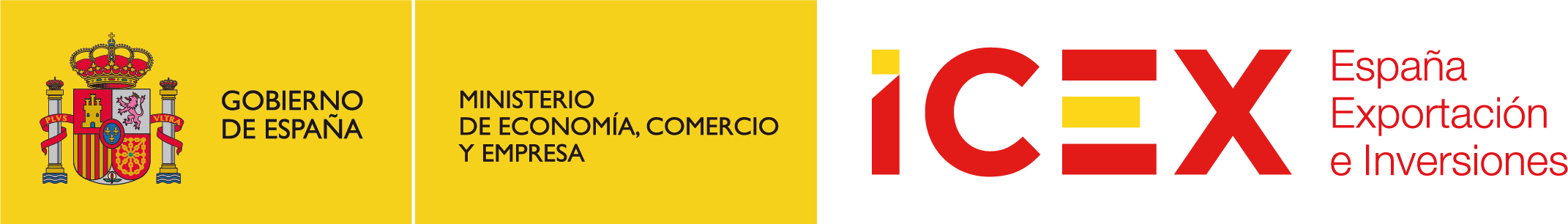 www.icex.es/icexvives
informacion@icex.es